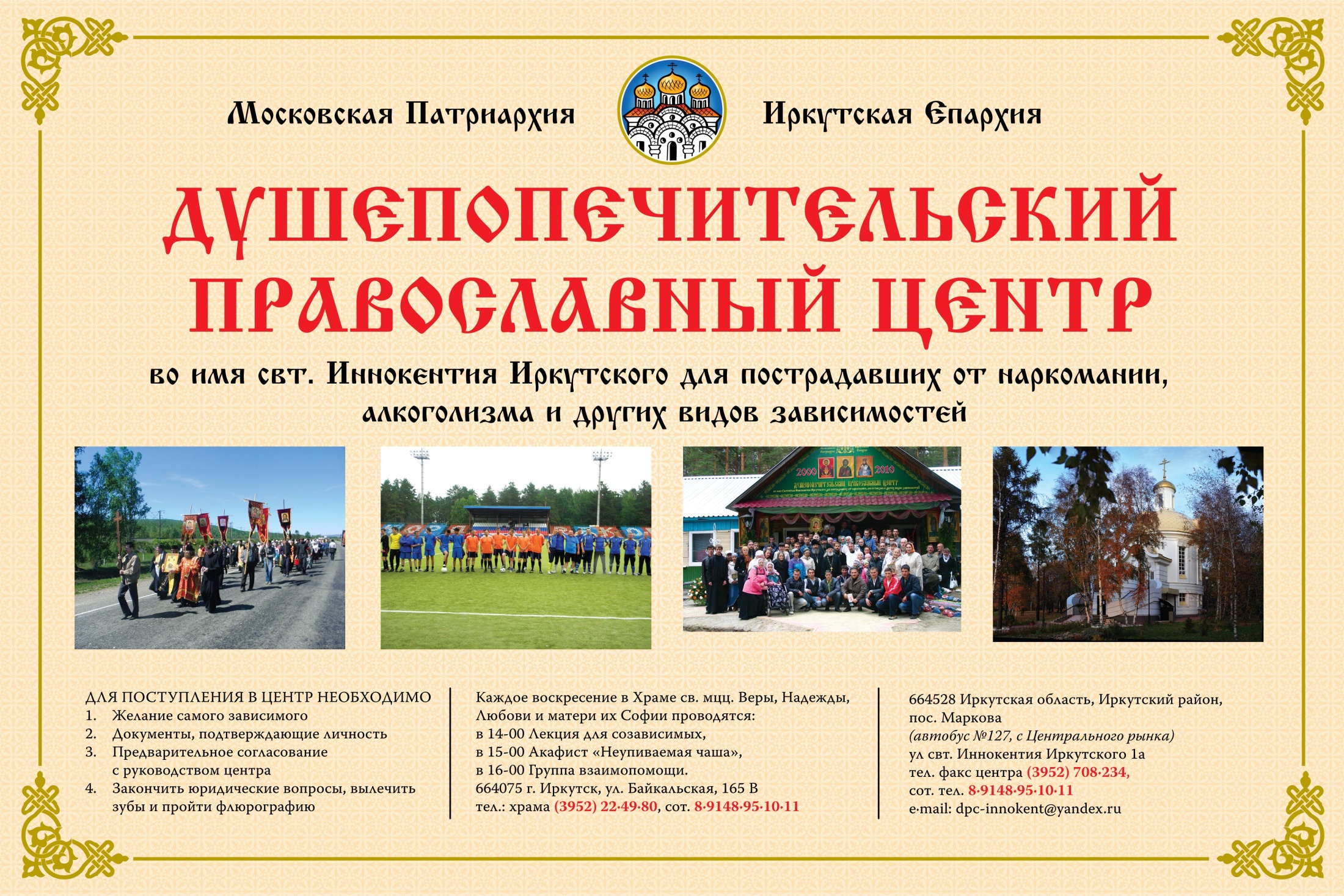 ОТЕЦ ВЛАДИМИР (Кокорин Владимир Владимирович) - руководитель Местной религиозной организации православный Приход храма святых мучениц Веры, Надежды, Любови и матери их Софии г. Иркутска Иркутской Епархии Русской Православной Церкви (Московский Патриархат)
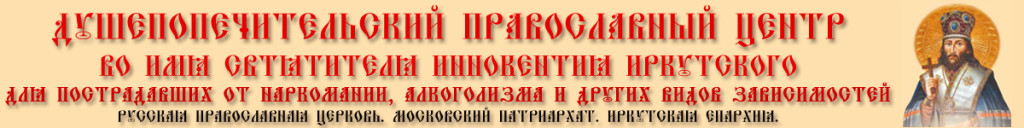 Центр расположен в Иркутском районе, р.п. Маркова, ул. Святителя Иннокентия, 1-А.
Центр создан 18 мая 2000 года по благословению архиепископа Иркутского и Ангарского Вадима

Учредителем Центра является Иркутская Епархия Русской Православной Церкви
(Московский Патриархат)
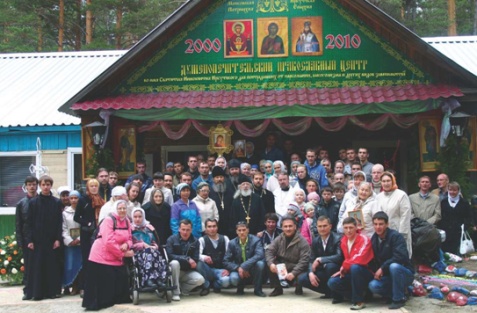 Центр располагается в двух зданиях: старом общей площадью 629 кв. м. И новом площадью  330 кв.м.
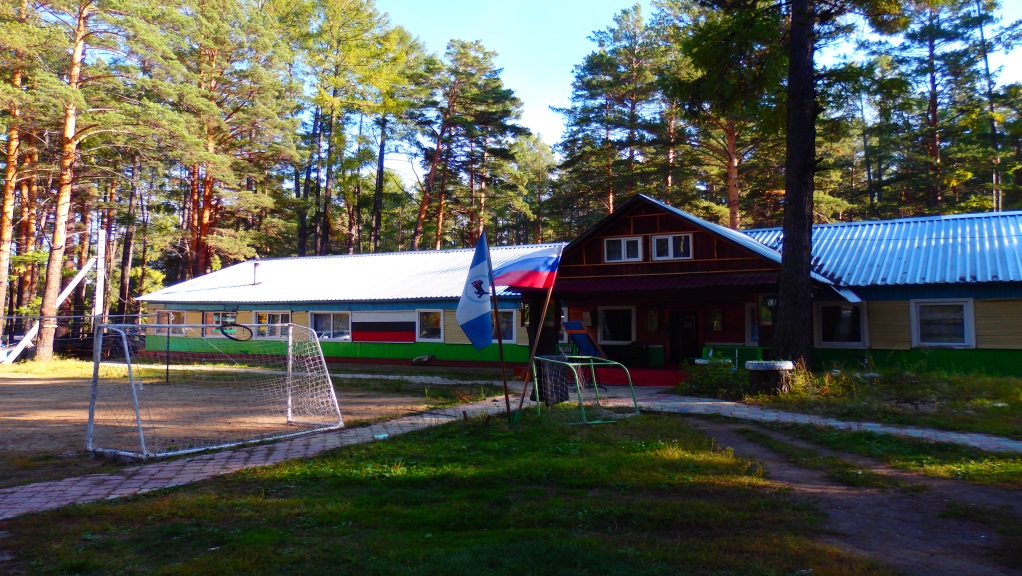 Количество койко-мест в Центре составляет – 40
ПРОГРАММА РЕАБИЛИТАЦИИ

       Основа программы - православная нравственность, а также отношение к  употреблению наркотиков, как к тяжкому греху.

       1 этап – «Прийти в себя»  (до 1 мес.)
       2 этап – «Прийти к Богу» (до 12 мес.)
       3 этап – «Вернутся в общество» (до 3 мес.)

        Основные задачи программы:
          Устранение физической зависимости от наркотиков.
          Решение вопроса психической зависимости путем   
          решения  глубинно -  личностных, мировоззренческих и 
          нравственных проблем.
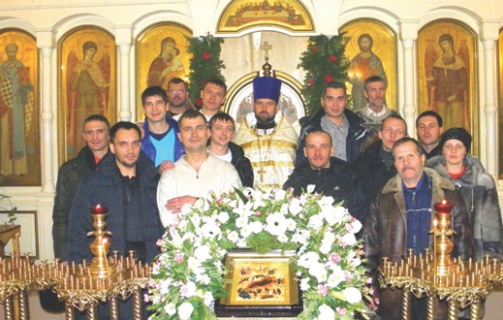 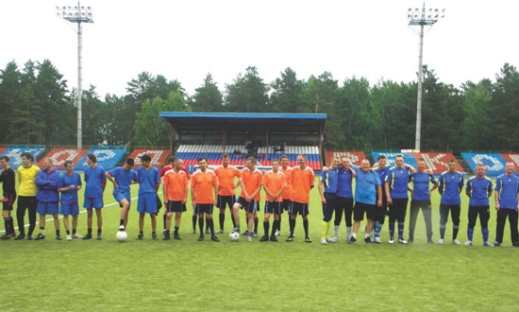 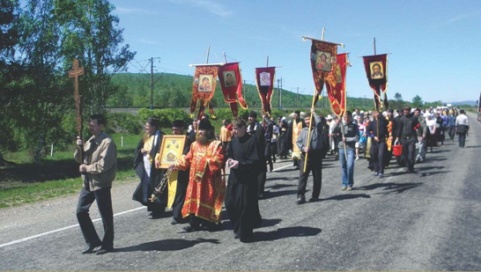 В Центре работают: священник, психолог, консультанты, специалисты по социальной работе
Статистика ремиссий
За период работы Центра обратились за помощью 1309 человек, из них завершили полный курс реабилитации 440 человек (34%), 323 человека в ремиссии или 73% от числа завершивших
Субсидии из областного бюджета в объеме за 2014-2019 годы 1000 тыс. руб.
СОЦИАЛЬНАЯ  АДАПТАЦИЯ В ОБЩЕСТВО
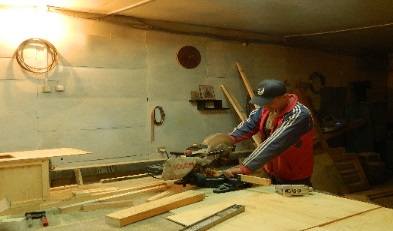 Столярный цех
Автомастерская
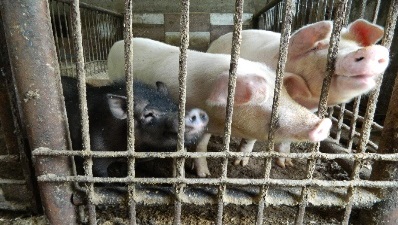 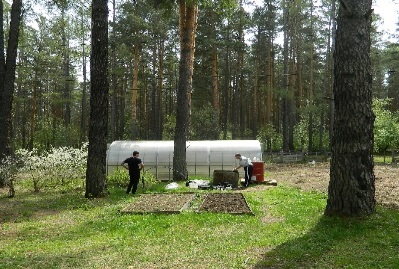 Скотный двор
Приусадебное хозяйство
Благодарим  за  внимание